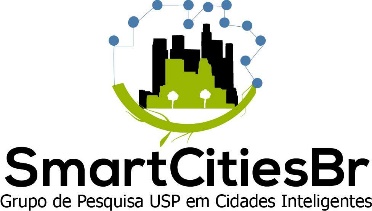 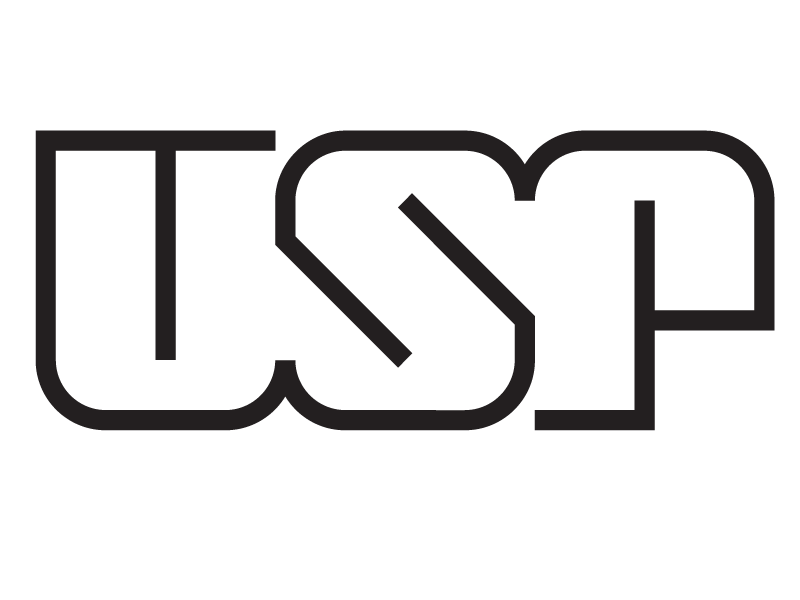 ACH 0141 - Sociedade, Multiculturalismo e Direitos - Estado e Sociedade 

Aula 2 – Da Revolução Agrícola à Revolução do Conhecimento


		               Profa. Dra. Ana Carla Bliacheriene
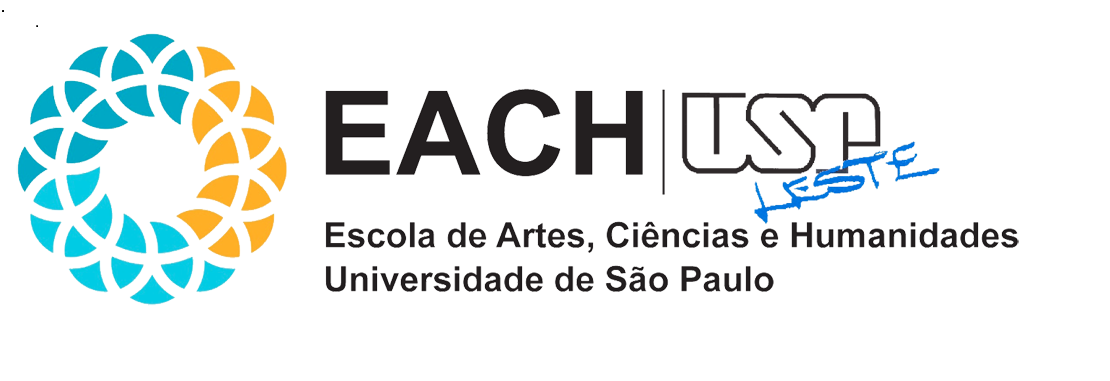 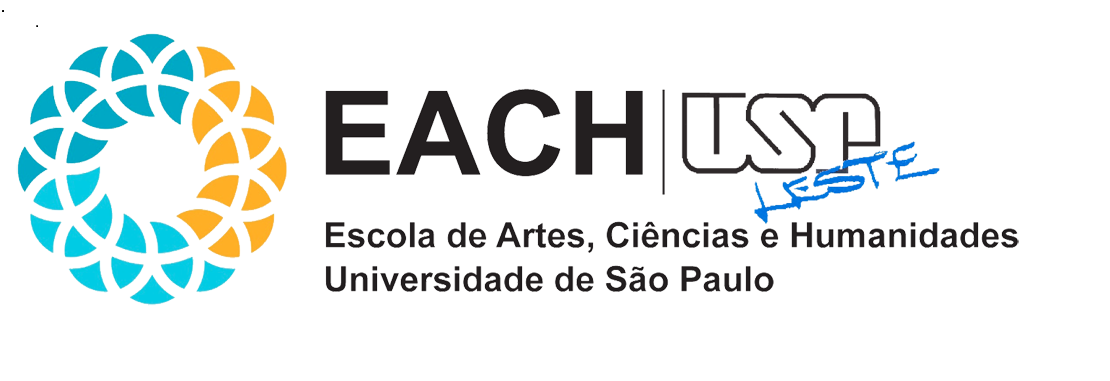 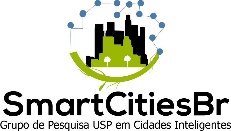 Cronologia
Um animal insignificante
A árvore do conhecimento
Um dia na Vida de Adão e Eva
A inundação
A maior fraude da história
Construindo pirâmides
A sobrecarga da memória
Não existe justiça na história
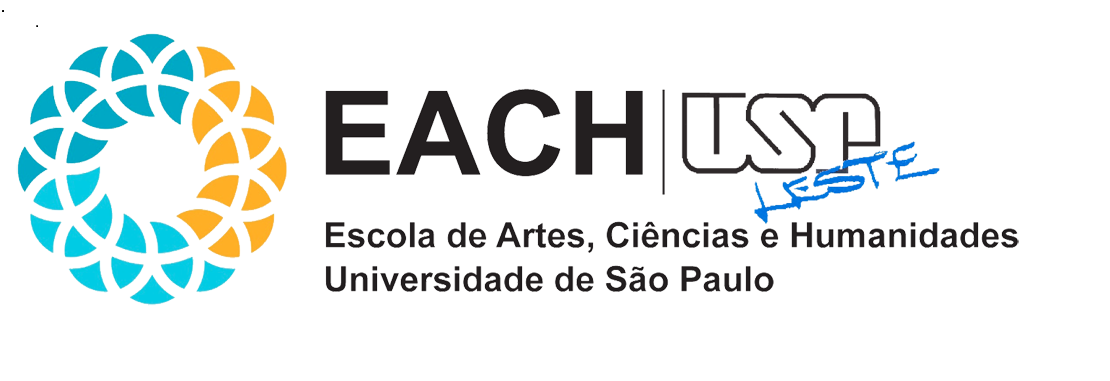 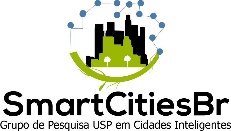 Cronologia
Um animal insignificante
A árvore do conhecimento
Um dia na Vida de Adão e Eva
A inundação
A maior fraude da história
Construindo pirâmides
A sobrecarga da memória
Não existe justiça na história
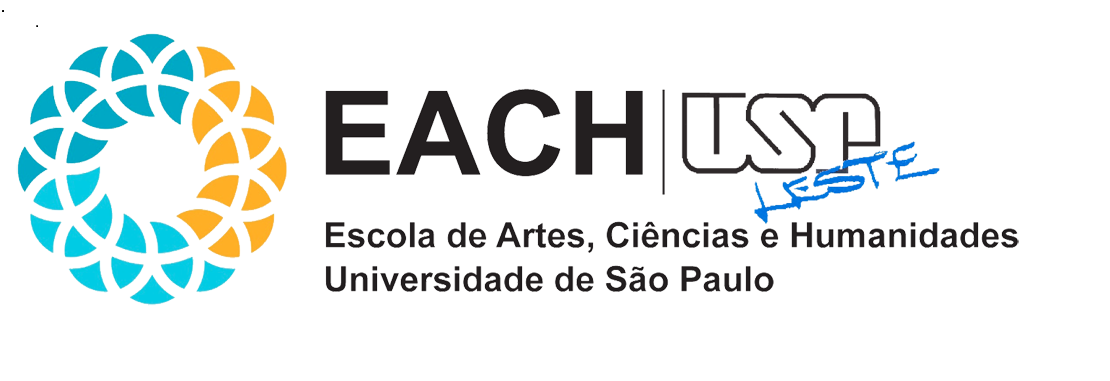 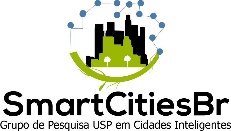 Cronologia
Um animal insignificante
A árvore do conhecimento
Um dia na Vida de Adão e Eva
A inundação
A maior fraude da história
Construindo pirâmides
A sobrecarga da memória
Não existe justiça na história
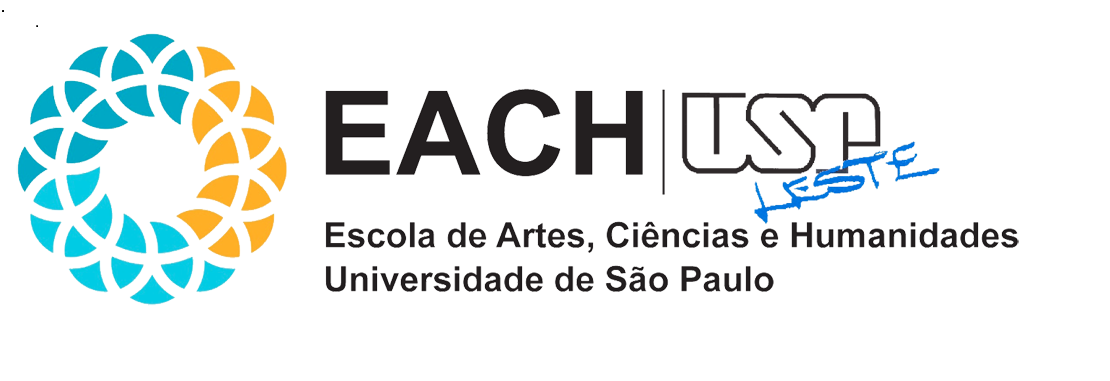 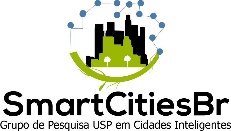 A Revolução Cognitiva
Um animal insignificante
A árvore do conhecimento
Um dia na Vida de Adão e Eva
A inundação
A maior fraude da história
Construindo pirâmides
A sobrecarga da memória
Não existe justiça na história
Matéria, energia, tempo e espaço (vivemos numa dimensão quadridimensional) – 13,5 bilhões de anos
3,8 bilhões de anos primeiros organismos vivos e não complexos
70 mil anos homo sapiens desenvolve culturas. História
Três importantes revoluções: Cognitiva, agrícola e científica
Os humanos pré-históricos eram insignificantes, não faziam nada de mais relevante de que outros grupamentos de animais
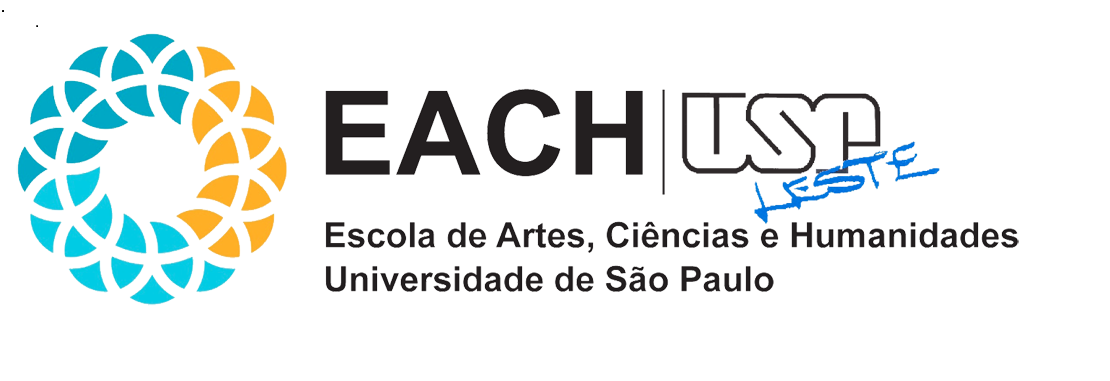 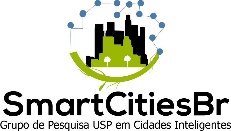 A Revolução Cognitiva
Espécie – gênero – família
O Homo sapiens também pertence a uma família, embora prefira conceber a si mesmo como separado dos animais e destituído de família. Somo membros de uma família grande e ruidosa chamada grandes primatas.
Humano – é animal pertencente ao gênero Homo. Surgiu na África Ocidental há cerca de 2,5 milhões de anos e nos aventuramos na Eurásia. Demos origem  a espécies diferentes. Ásia ocidental (neandertais e homo erectus), ilha de Java (soloensis), ilha das Flores (floresiensis), Denisova (denisova), África ociental (rudolfensis, ergaster, sapiens). A sobrevivência foi simultânea em muitos casos
Um animal insignificante
A árvore do conhecimento
Um dia na Vida de Adão e Eva
A inundação
A maior fraude da história
Construindo pirâmides
A sobrecarga da memória
Não existe justiça na história
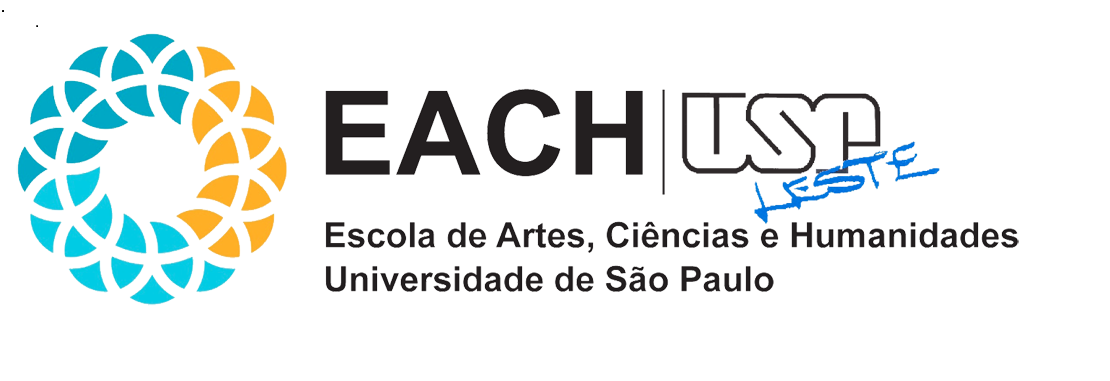 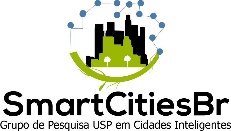 A Revolução Cognitiva
Cérebro humano maior que o de outros animais. Nosso cérebro é custoso: nosso crebro ocupa 3% do corpo e gasta 25 % da nossa energia em repouso. Nos primatas gasta 8% da energia
Humanos desviaram energia do bíceps para o neurônio
Andamos eretos e liberamos nos braços para outros propósitos
Aprendemos o movimento de pinça
Bebês humanos são mais vulneráveis
Isso contribuiu para habilidades socais  e para problemas socais.
Um animal insignificante
A árvore do conhecimento
Um dia na Vida de Adão e Eva
A inundação
A maior fraude da história
Construindo pirâmides
A sobrecarga da memória
Não existe justiça na história
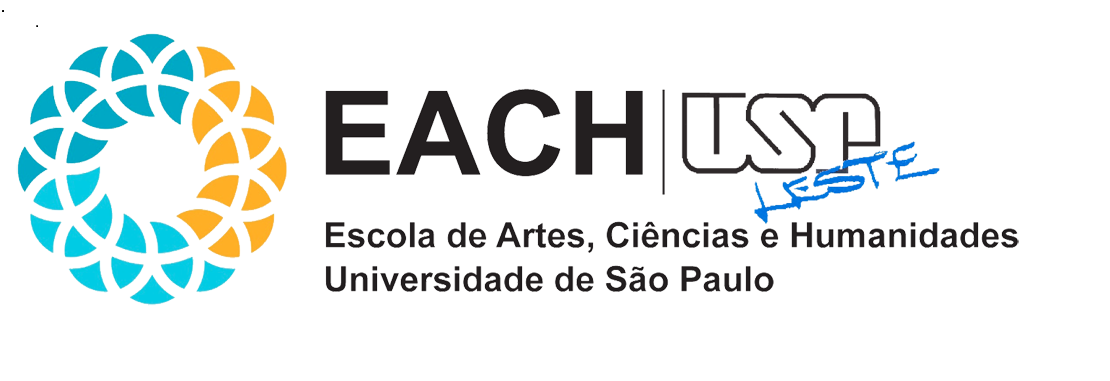 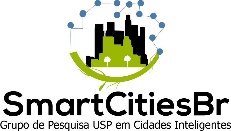 A Revolução Cognitiva
Os humanos têm alta capacidade de se moldarem a qualquer caldo cultural
Assim, um cérebro grande, uso de ferramentas e capacidade de apreender estruturas socais complexas foram vantagem dos sapiens, mas isso só foi aproveitando recentemente na história. Somente há 400 mil anos o sapiens deixou de ser caça para ser prioritariamente caçador de animais maiores e saltou na cadeia alimentar
O ser humano saltou na cadeia alimentar tão rapidamente que o ecossistema não teve como se ajustar
Um animal insignificante
A árvore do conhecimento
Um dia na Vida de Adão e Eva
A inundação
A maior fraude da história
Construindo pirâmides
A sobrecarga da memória
Não existe justiça na história
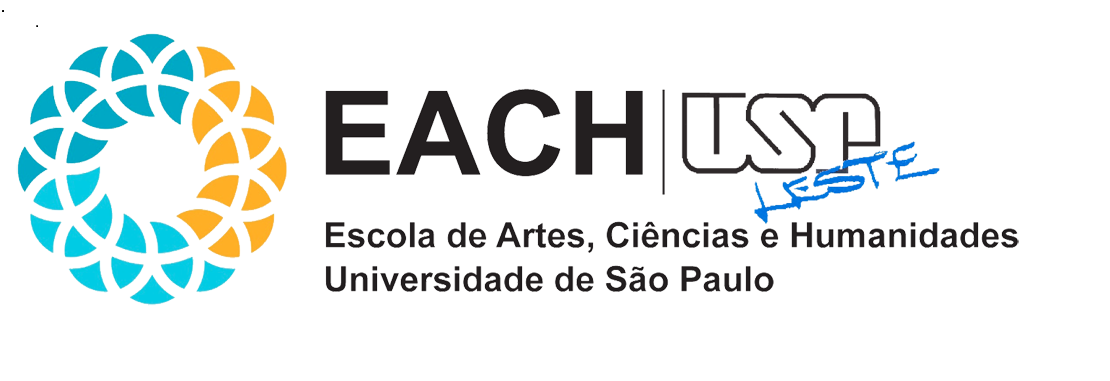 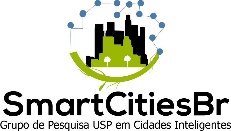 A Revolução Cognitiva
Um animal insignificante
A árvore do conhecimento
Um dia na Vida de Adão e Eva
A inundação
A maior fraude da história
Construindo pirâmides
A sobrecarga da memória
Não existe justiça na história
Domesticação do fogo, há 300 mil anos: luz, calor, arma, hábito de cozinhar
Alimentos de difícil digestão ao natural são introduzidos na dieta: trigo, arroz, batata. Mudava a química e a biologia dos alimentos.
Com isso diversificou a dieta, gastava menos tempo para a alimentação, dentes menores, intestino mais curto, crescimento do cérebro
Controlou uma força obediente e potencialmente ilimitada
Teorias da miscigenação e da substituição dos Homo
Sapiens se torna a espécie dominante
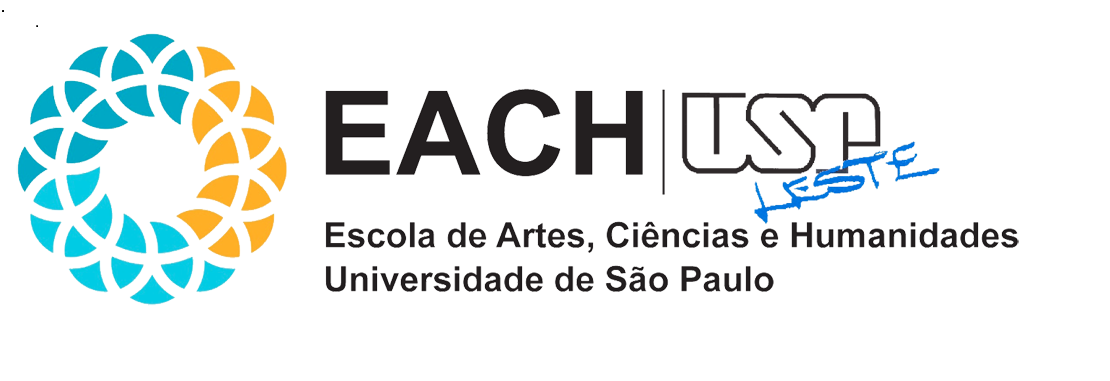 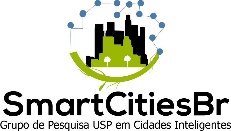 A Revolução Cognitiva
Há 70 mil anos  o Homo sapiens passou a fazer coisas especiais. De 70 a 30 mil anos inventamos, barcos, lâmpadas, óleo, arco, flechas, agulhas etc. Surgiram novas formas de pensar e comunicar: revolução cognitiva
Mutações genéticas ampliaram nossa capacidade de aprendizado
A versatilidade da linguagem do Homo sapiens (embora não seja a única existente) nos permite conectar uma série limitada de sons e sinais, para produzir um número  infinito de frases, sendo que cada uma delas tem um sentido diferente.
Um animal insignificante
A árvore do conhecimento
Um dia na Vida de Adão e Eva
A inundação
A maior fraude da história
Construindo pirâmides
A sobrecarga da memória
Não existe justiça na história
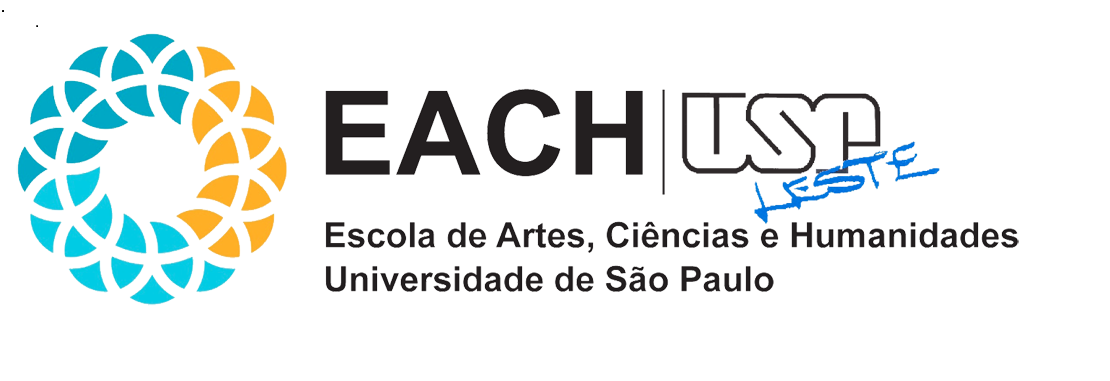 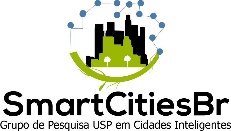 A Revolução Cognitiva
Cooperação social
Homo sapiens é social e “fofoqueiro”, uma habilidade difamada que essencial para a cooperação em grande número
Até hoje, grande parte da nossa comunicação é fofoca
A característica única da nossa linguagem é transmitir informação sobre coisas que não existem (lendas mitos, deuses)
Capacidade de contar estórias e convencer o grupo de sua verassidade
Um animal insignificante
A árvore do conhecimento
Um dia na Vida de Adão e Eva
A inundação
A maior fraude da história
Construindo pirâmides
A sobrecarga da memória
Não existe justiça na história
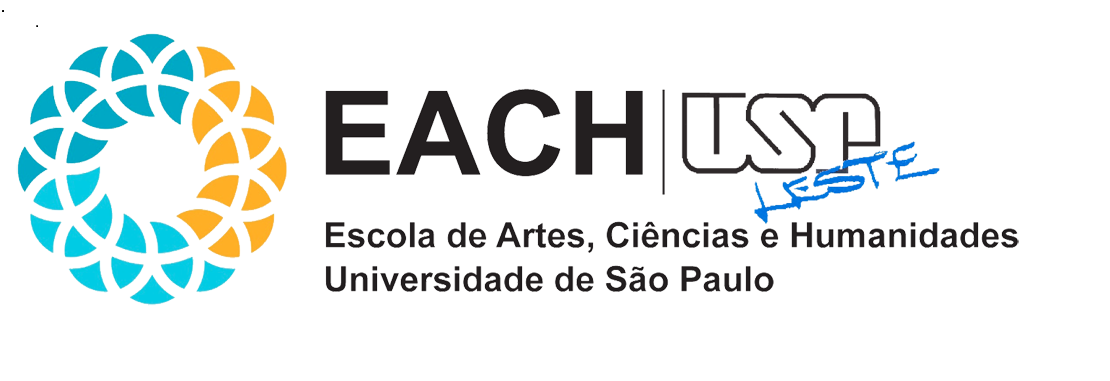 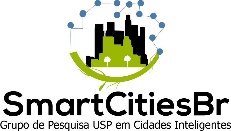 A Revolução Cognitiva
A ficção e os mitos fizeram com que grandes agrupamentos de Homo sapiens fossem viáveis
Mitos e crenças partilhadas
Igrejas – mitos religiosos
Estados – mitos nacionais
Sistemas judiciais – mitos jurídicos compartilhados
“ Não há deuses no universo, nem nações, nem dinheiro, nem direitos humanos, nem leis, nem justiça fora da imaginação coletiva dos seres humanos” (p. 36)
Peugeot – realidade acreditada e o mundo físico. Ficção jurídica. Empresa de responsabilidade limitada
Um animal insignificante
A árvore do conhecimento
Um dia na Vida de Adão e Eva
A inundação
A maior fraude da história
Construindo pirâmides
A sobrecarga da memória
Não existe justiça na história
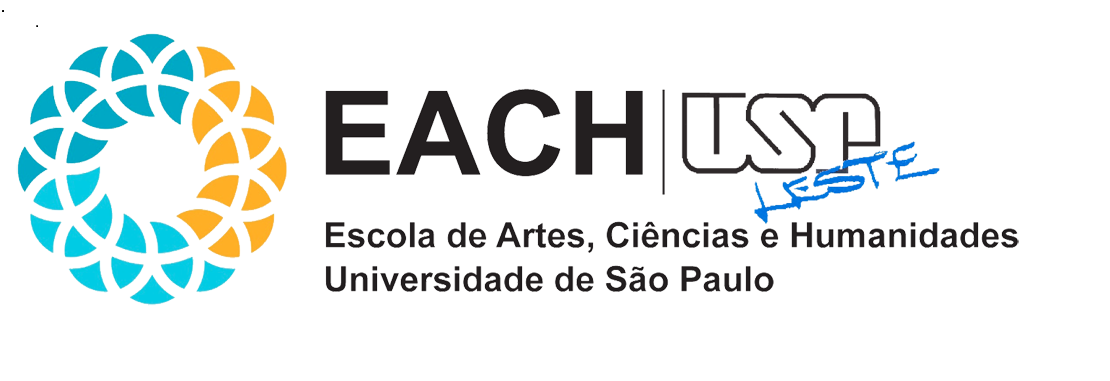 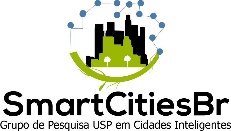 A Revolução Cognitiva
Da responsabilidade pessoal para a pessoa jurídica
“Como exatamente Armand Peugeot, o homem, criou a Peugeot, a empresa? Praticamente da mesma forma como os padres e feiticeiros criam deuses, demônios ao longo da história...” (p. 39)
“Uma vez que um advogado tivesse desempenhado todos os rituais corretos e pronunciado todos os discursos e juramentos necessários, milhões de cidadãos de franceses honrados se comportam como como se a empresa Pegueot realmente existisse” (p. 40)
Como convencer milhares de pessoas acreditarem na minha história e cooperarem para sua credibilidade?
Um animal insignificante
A árvore do conhecimento
Um dia na Vida de Adão e Eva
A inundação
A maior fraude da história
Construindo pirâmides
A sobrecarga da memória
Não existe justiça na história
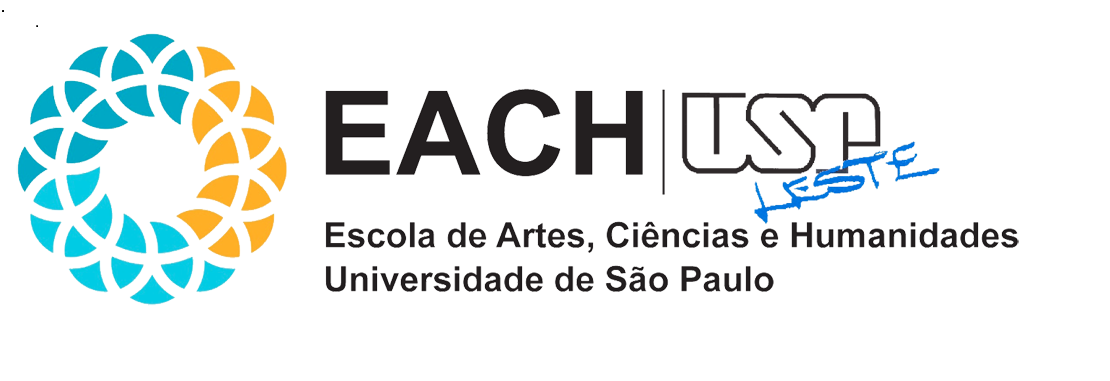 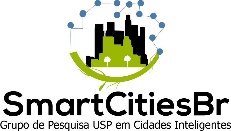 A Revolução Cognitiva
Ficções, construtos socais, realidades imaginadas . É diferente de mentira. É um discurso que todos acreditam
Homo sapiens: realidade dual. Realidade objetiva (rios, árvores, leões) X realidade imaginada (deuses, nações, moeda, mercado, corporações). 
A realidade imaginada se tornou mais poderosa e a realidade objetiva depende da realidade imaginada para sobreviver
Como a cooperação é baseada em mitos. Alterando o mito, altera-se a forma de cooperação
Um animal insignificante
A árvore do conhecimento
Um dia na Vida de Adão e Eva
A inundação
A maior fraude da história
Construindo pirâmides
A sobrecarga da memória
Não existe justiça na história
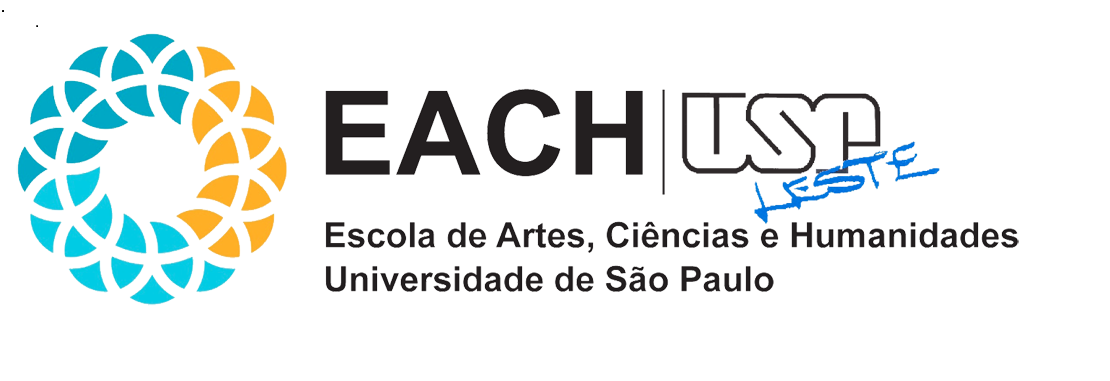 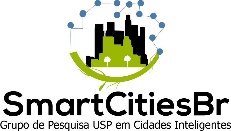 A Revolução Cognitiva
Contando histórias diferentes
A Revolução Francesa de 1789 nos fez a humanidade desacreditar no mito do direito divino dos reis para acreditar no mito da soberania do povo
O Homo sapiens é capaz de revisar seu comportamento rapidamente, isso abriu espaço para a evolução cultural, enquanto o comportamento de outros animais é fortemente dominado pelo seu gene
Transmitimos novos comportamentos às novas gerações sem a necessidade de alteração genética
O humanos arcaicos tinham seu comportamento inalterado por dezenas de milhares de anos, hoje alteramos em algumas décadas
Um animal insignificante
A árvore do conhecimento
Um dia na Vida de Adão e Eva
A inundação
A maior fraude da história
Construindo pirâmides
A sobrecarga da memória
Não existe justiça na história
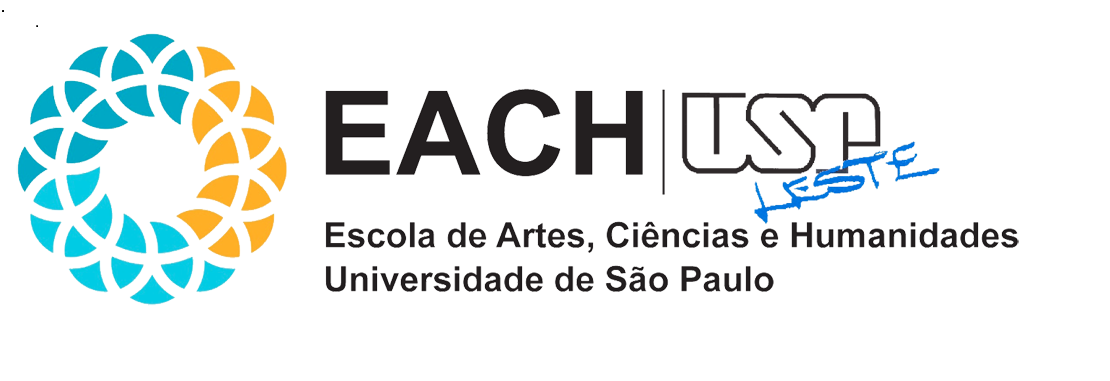 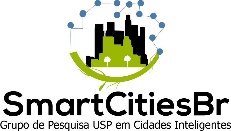 A Revolução Cognitiva
Comércio é típico do homem. Não há comércio sem confiança, que se baseiam em informações, em ficções
A cooperação para a caça ou a produção
Um animal insignificante
A árvore do conhecimento
Um dia na Vida de Adão e Eva
A inundação
A maior fraude da história
Construindo pirâmides
A sobrecarga da memória
Não existe justiça na história
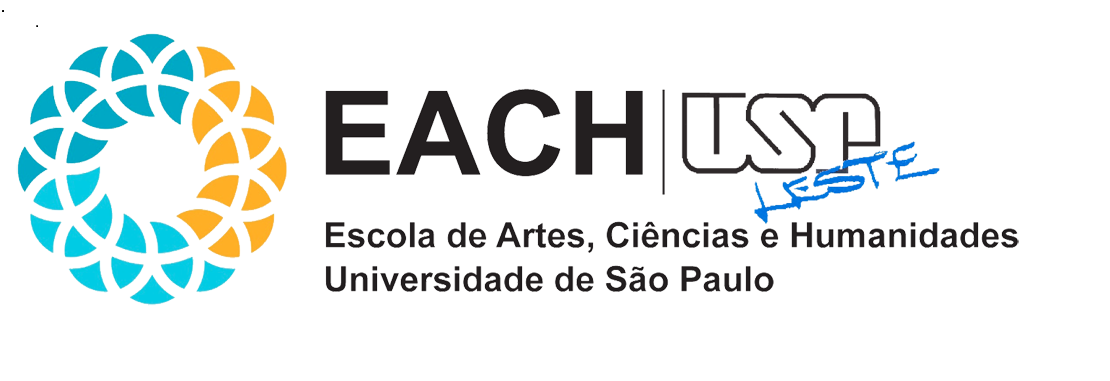 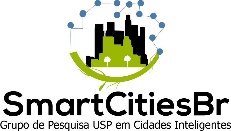 A Revolução Cognitiva
Éramos caçadores-coletores e ainda temos esses reflexos na alimentação e na composição das famílias
Domesticamos o cachorro
Vivíamos coletivamente e interagíamos com outros grupos
Vagávamos em busca de alimentos. Movíamos com base na estação, clima e no ciclo de crescimentos das plantas.
Ficávamos em acampamentos sazonais, próximos a alimento e água
A coleta era a principal fonte de alimento
Mapeou mentalmente territórios, animais e ciclo das plantas
Um animal insignificante
A árvore do conhecimento
Um dia na Vida de Adão e Eva
A inundação
A maior fraude da história
Construindo pirâmides
A sobrecarga da memória
Não existe justiça na história
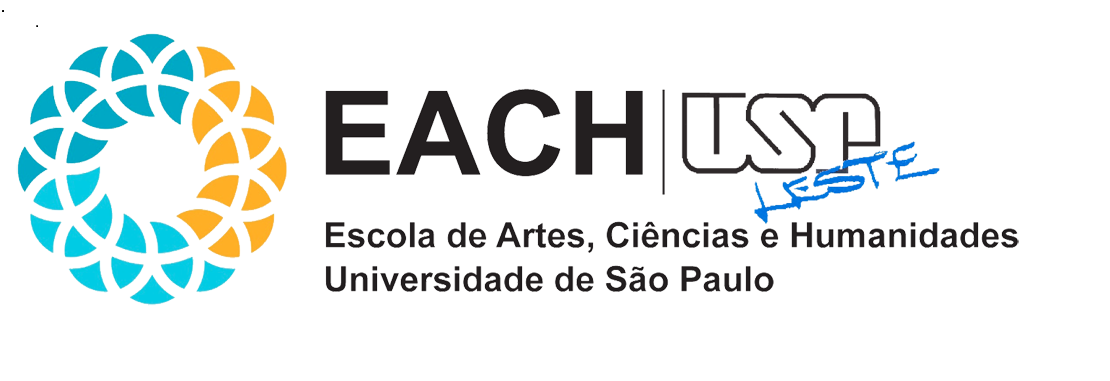 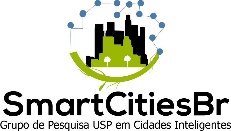 A Revolução Cognitiva
Após a Revolução Cognitiva o sapiens adquiriu tecnologia, habilidade organizacional e visão para sair do continente Afro-asiático.
Há 45 mil anos os Indonésios desenvolveram as primeiras sociedades de marinheiros
A sapiens chega na Austrália e provoca a primeira grande extinção em massa de espécies
Resolvemos migrar pela  Sibéria e chegamos ao Ático e Alaska, no período do degelo, e povoamos a América e junto conosco veio a extinção de várias espécies
“O Homo sapiens levou à extinção cerca de metade dos grandes animais do planeta muito antes de os humanos inventarem a roda, a escrita ou ferramentas de ferro” (p. 82)
Um animal insignificante
A árvore do conhecimento
Um dia na Vida de Adão e Eva
A inundação
A maior fraude da história
Construindo pirâmides
A sobrecarga da memória
Não existe justiça na história
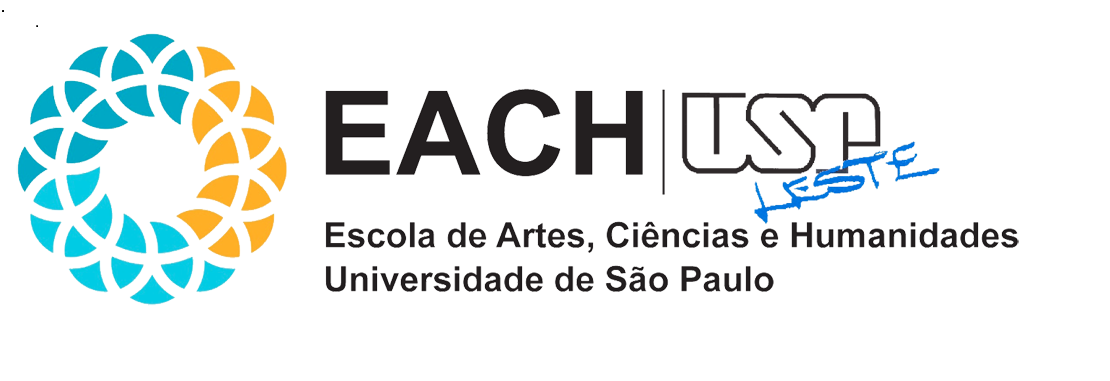 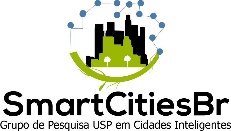 A Revolução Agrícola
Há 10 mil,  anos os Sapiens passam a dividir o espaço: onde plantar e onde deixar que as ovelhas pastassem. Inicia-se a manipulação da vida de plantas e animais e a  domesticação de alimentos antes selvagens (batata, trigo, cevada, painço, arroz e milho)
 Ou foi o trigo que domesticou o Sapiens?
 Essa nova forma de viver trouxe abundância aos Sapiens em um primeiro momento, mas não os tornou mais felizes 
 Surgiram às grandes explosões populacionais e os grupos favorecidos
Um animal insignificante
A árvore do conhecimento
Um dia na Vida de Adão e Eva
A inundação
A maior fraude da história
Construindo pirâmides
A sobrecarga da memória
Não existe justiça na história
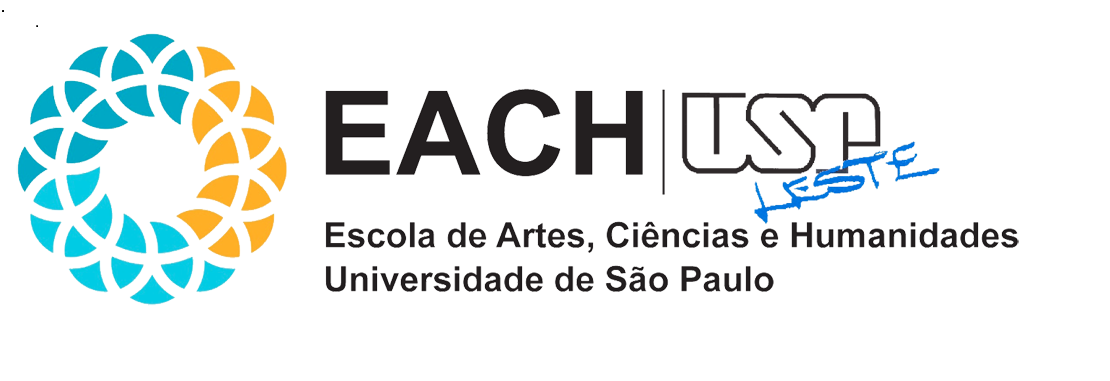 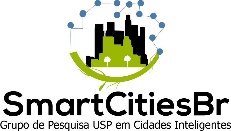 A Revolução Agrícola
Antes variada, a dieta do Sapiens, agora se resume às suas plantações. Isto gerou um déficit nutricional alto, além de diversas doenças e desnutrição em crianças
 Temos o início do que seria posteriormente classificado como “propriedade privada”, uma vez que para plantar se fazia necessário ter suas próprias terras, levando o Sapiens a disputas e violência entre seus iguais 
 Se individualmente o Sapiens se viu diante de uma carga excessiva de trabalho, por outro a Revolução Agrícola fez com que a espécie se multiplicasse exponencialmente
Um animal insignificante
A árvore do conhecimento
Um dia na Vida de Adão e Eva
A inundação
A maior fraude da história
Construindo pirâmides
A sobrecarga da memória
Não existe justiça na história
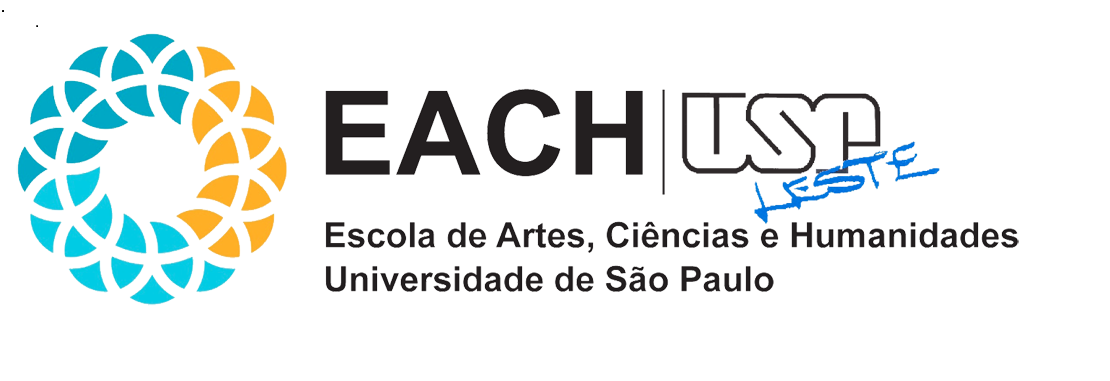 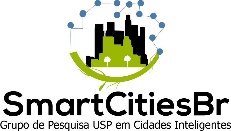 A Revolução Agrícola
“A essência da Revolução Agrícola: a capacidade de manter mais pessoas vivas em condições piores.” pg 93
 Com a explosão populacional, o Sapiens se viu compelido a trabalhar e produzir cada vez mais, se enredando em uma armadilha sem fim.
 Foi também na Revolução Agrícola que os Sapiens deram um destino cruel a outros animais (porcos, galinhas, ovelhas, cabras, cavalos, etc.) as vítimas da revolução. 
 “(...) para a grande maioria dos animais domesticados a Revolução Agrícola foi uma catástrofe terrível.” pg 105
Um animal insignificante
A árvore do conhecimento
Um dia na Vida de Adão e Eva
A inundação
A maior fraude da história
Construindo pirâmides
A sobrecarga da memória
Não existe justiça na história
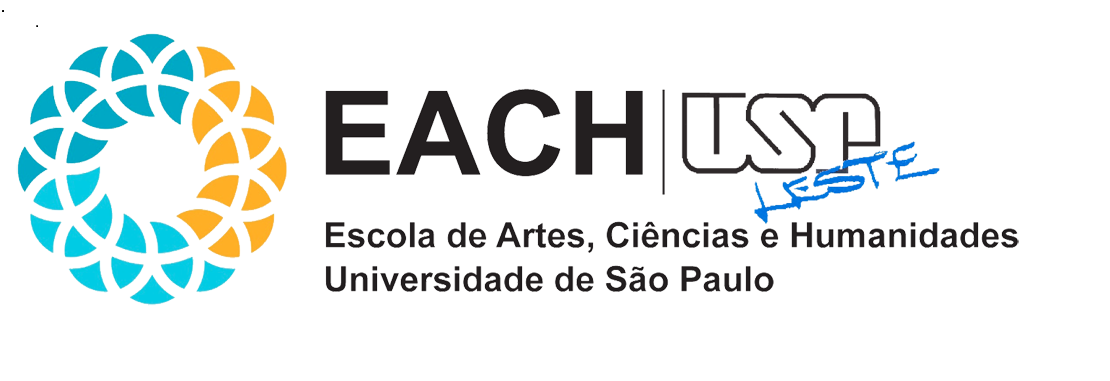 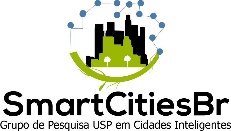 A Revolução Agrícola
Para os caçadores-coletores, lar era tudo: do chão de terra às colinas, mas na Revolução Agrícola mudou isso
 Agora, o vínculo se estreita apenas à casa e perde-se o sentimento de pertencimento ao espaço, criando em seu lugar um laço profundo com a propriedade privada. O Sapiens transforma a natureza e a criar ambientes artificiais
 O tempo se torna um fator importante: a preocupação majoritária com o presente, foca-se no futuro
 Era preciso ter o suficiente para viver o presente, ao mesmo tempo em que acumular reservas para o depois. Ansiedade e estresse para o agricultor, diferente do caçador-coletor
Um animal insignificante
A árvore do conhecimento
Um dia na Vida de Adão e Eva
A inundação
A maior fraude da história
Construindo pirâmides
A sobrecarga da memória
Não existe justiça na história
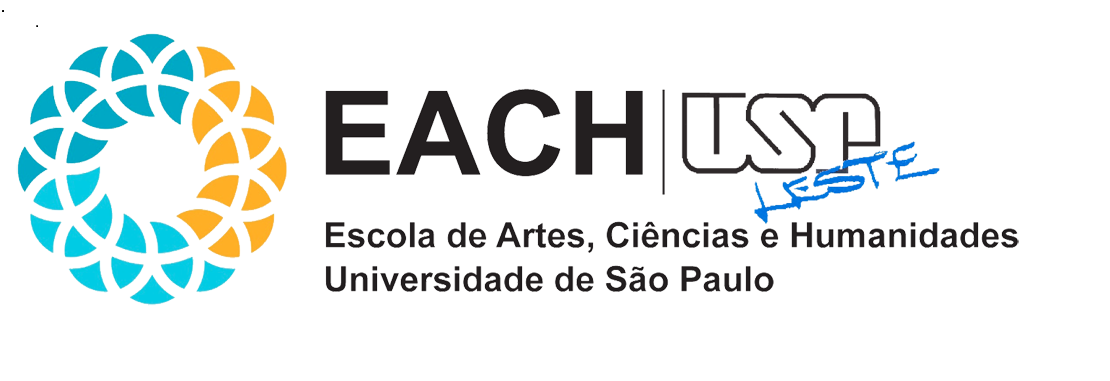 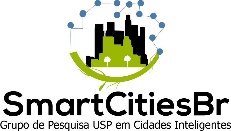 A Revolução Agrícola
A população de Sapiens multiplicada se agrupa em aldeias, vilarejos e cidades, criando assim reinos e comércio
Para manter a cooperação entre tantos era necessária a construção de um instinto de massa, ligados por algo, partilhando uma mesma crença. Assim criam-se mitos, para todos sentirem em uma unidade que os fizesse trabalhar de maneira eficiente, em conjunto, servindo a determinados propósitos de quem detinha o poder
 A ordem imaginada mantém os Sapiens fiéis a algo e determinou a maneira como as sociedades se construíram ao longo do tempo
Um animal insignificante
A árvore do conhecimento
Um dia na Vida de Adão e Eva
A inundação
A maior fraude da história
Construindo pirâmides
A sobrecarga da memória
Não existe justiça na história
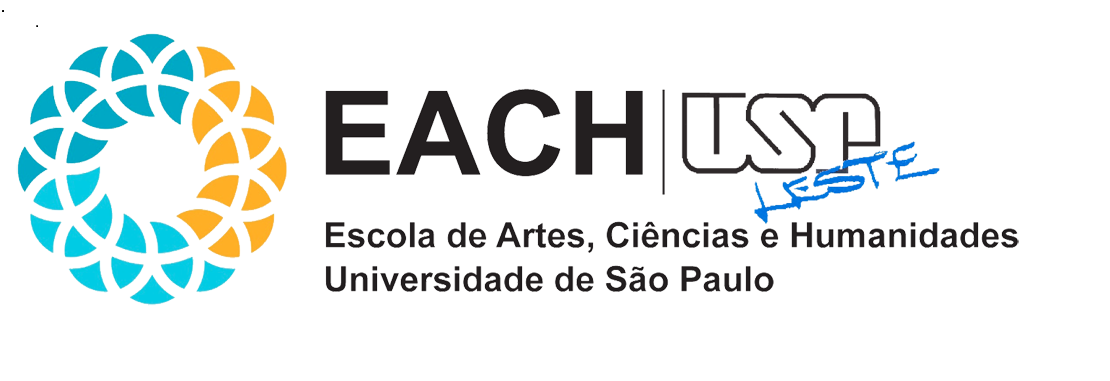 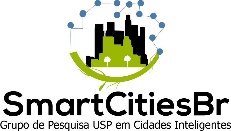 A Revolução Agrícola
Uma ordem imaginada se sustenta de duas formas: pela violência e pela acreditação que lhe é concedida.
 “Como você faz as pessoas acreditarem em uma ordem imaginada (...)? Primeiro, (...) nunca admita que a ordem é imaginada.”. Sempre que foi criada por algo maior (mito), como deuses e leis da natureza. Pg 121
Um animal insignificante
A árvore do conhecimento
Um dia na Vida de Adão e Eva
A inundação
A maior fraude da história
Construindo pirâmides
A sobrecarga da memória
Não existe justiça na história
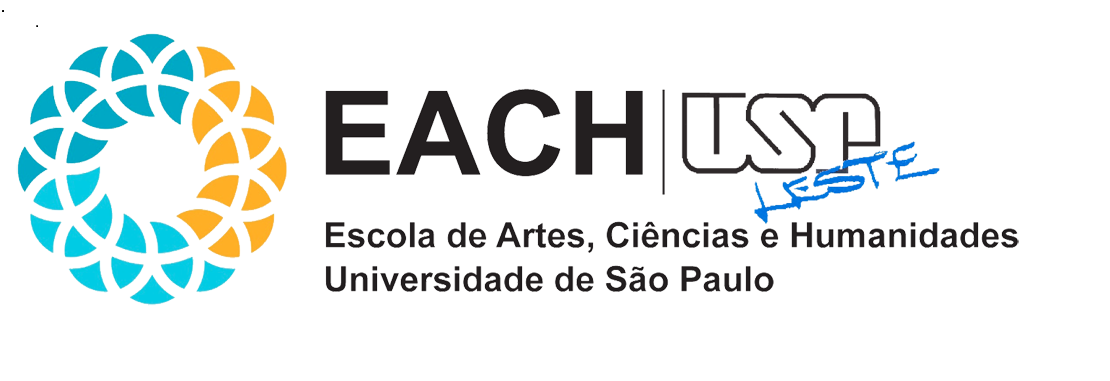 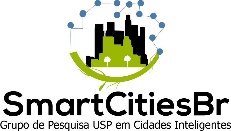 A Revolução Agrícola
Com as grandes mudanças na vida dos Sapiens, veio a sobrecarga da memória 
 Era preciso encontrar outras formas de armazenar informação, então os Sapiens criaram os números e outros símbolos. Era o prenúncio da escrita
 Diversos sistemas de escrita são criados, como o egípcio e o chinês, bem como outros na América Central 
 Com a invenção da escrita, surgiu uma outra demanda: a organização de tudo aquilo que estava sendo produzido. Essa se mostrou uma tarefa ainda mais complexa que a própria criação da escrita
 A escrita transforma o pensamento holístico em compartimentalização e burocracia
Um animal insignificante
A árvore do conhecimento
Um dia na Vida de Adão e Eva
A inundação
A maior fraude da história
Construindo pirâmides
A sobrecarga da memória
Não existe justiça na história
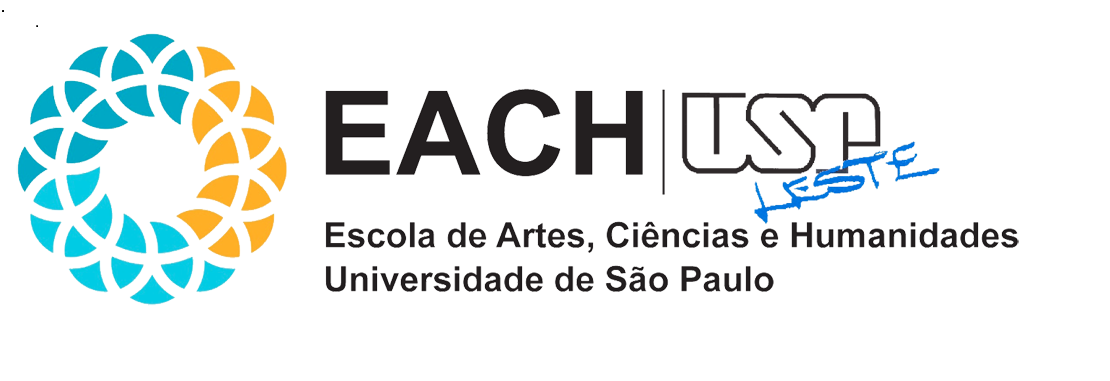 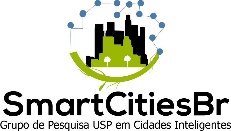 A Revolução Agrícola
A linguagem matemática se torna dominante no mundo, pois números são reconhecidos e tratados de forma igual em qualquer lugar
 Essa linguagem deu origem a uma outra: a partir da notação matemática surge o sistema binário – 0;1
 Do binarismo se estende o futuro da espécie da humana: a alimentação da tecnologia e das inteligências artificiais
 “A escrita nasceu como serva da consciência humana, mas pouco a pouco se tornou sua senhora.” pg 140
Um animal insignificante
A árvore do conhecimento
Um dia na Vida de Adão e Eva
A inundação
A maior fraude da história
Construindo pirâmides
A sobrecarga da memória
Não existe justiça na história
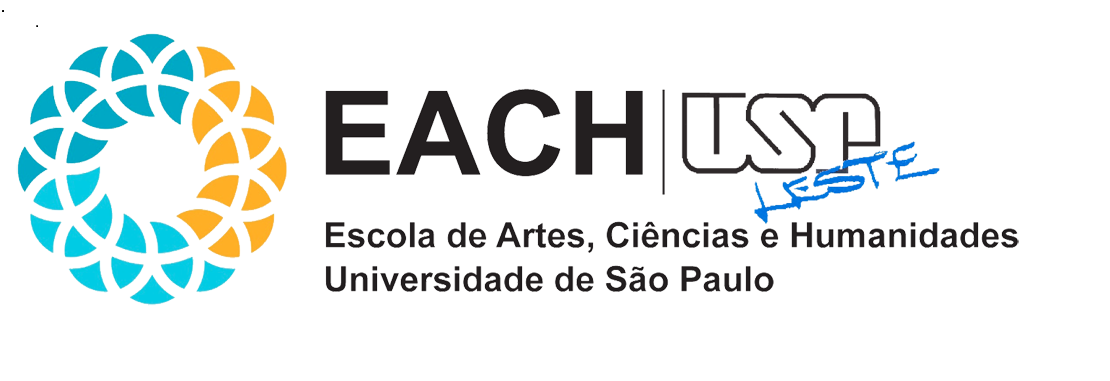 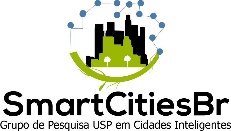 A Revolução Agrícola
As ordens imaginadas criadas pelo Sapiens nunca foram neutras ou justas.
 Hierarquias imaginadas entre homens ditos superiores e inferiores, discriminação da mulher como ser inferior e discriminação origem e cor da pele
 As discriminações permanecem ainda hoje, pois as ordens imaginadas são tidas como naturais e inevitáveis, mas tudo isso não passa de frutos da imaginação humana
 Essa hierarquias imaginadas foram instauradas por diversas razões, entre elas mitos, interesses pessoais, fatores circunstanciais e acontecimentos acidentais; perpetuados e refinados de geração em geração
Um animal insignificante
A árvore do conhecimento
Um dia na Vida de Adão e Eva
A inundação
A maior fraude da história
Construindo pirâmides
A sobrecarga da memória
Não existe justiça na história
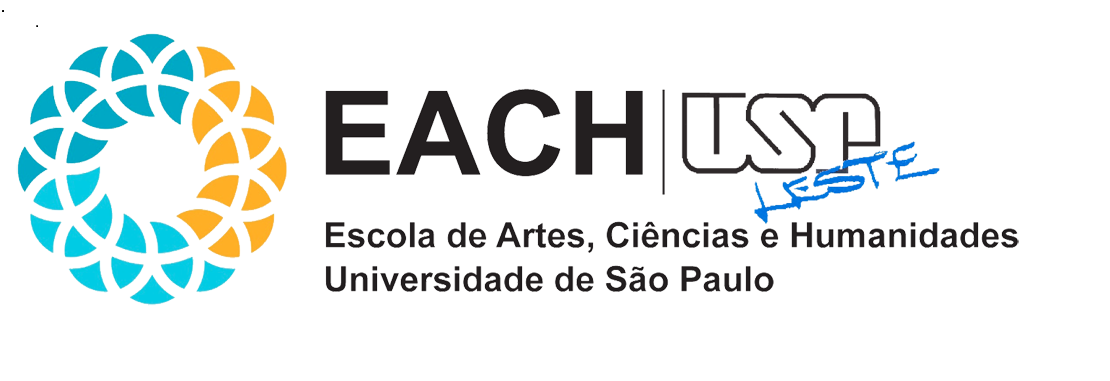 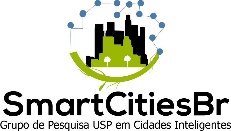 A Revolução Agrícola
As classes dominantes mantém seus privilégios a partir das hierarquias imaginadas, utilizando de conceitos como pureza/contaminação, abominando contatos e misturas
 Essas hierarquias imaginadas determinaram o destino de determinados povos em detrimento de outros, causando servidão, discriminação e isolamento
				       Acontecimento histórico ocasional

                                           Controle dos brancos sobre os negros

		                  Leis discriminatórias

	                   Pobreza e falta de instrução entre os negros

                                                    Preconceitos culturais
Um animal insignificante
A árvore do conhecimento
Um dia na Vida de Adão e Eva
A inundação
A maior fraude da história
Construindo pirâmides
A sobrecarga da memória
Não existe justiça na história
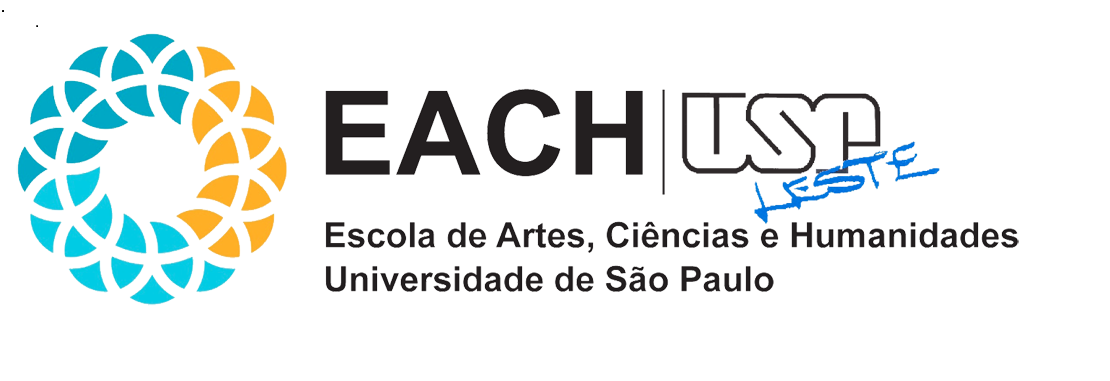 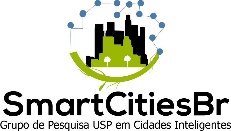 A Revolução Agrícola
Diferentes sociedades adotam diferentes tipos de hierarquias imaginadas. Raça, Casta, Gênero, etc.
 A hierarquia de gênero esteve presente em todas as sociedades conhecidas após a Revolução Agrícola
 Nas hierarquias criadas pelo Sapiens, é preciso distinguir o que é biologicamente determinado pelo x ou y o que é culturalmente construído
 As constantes mudanças nas relações de gênero imaginadas vem por processos de luta, produção intelectual e resistência frente à ordem imposta
 O que é específico “feminino” e “masculino” é atribuído pela cultura e sociedade, não por termos biológicos
Um animal insignificante
A árvore do conhecimento
Um dia na Vida de Adão e Eva
A inundação
A maior fraude da história
Construindo pirâmides
A sobrecarga da memória
Não existe justiça na história
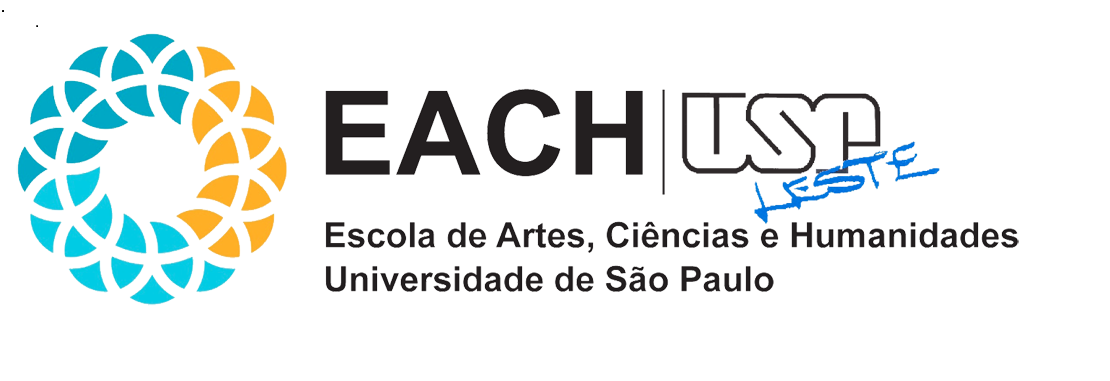 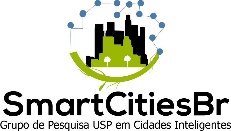 Referência
HARARI, Yuval Noah. Sapiens. Uma breve história da humanidade. Porto Alege: RS: L&PM, 2016.
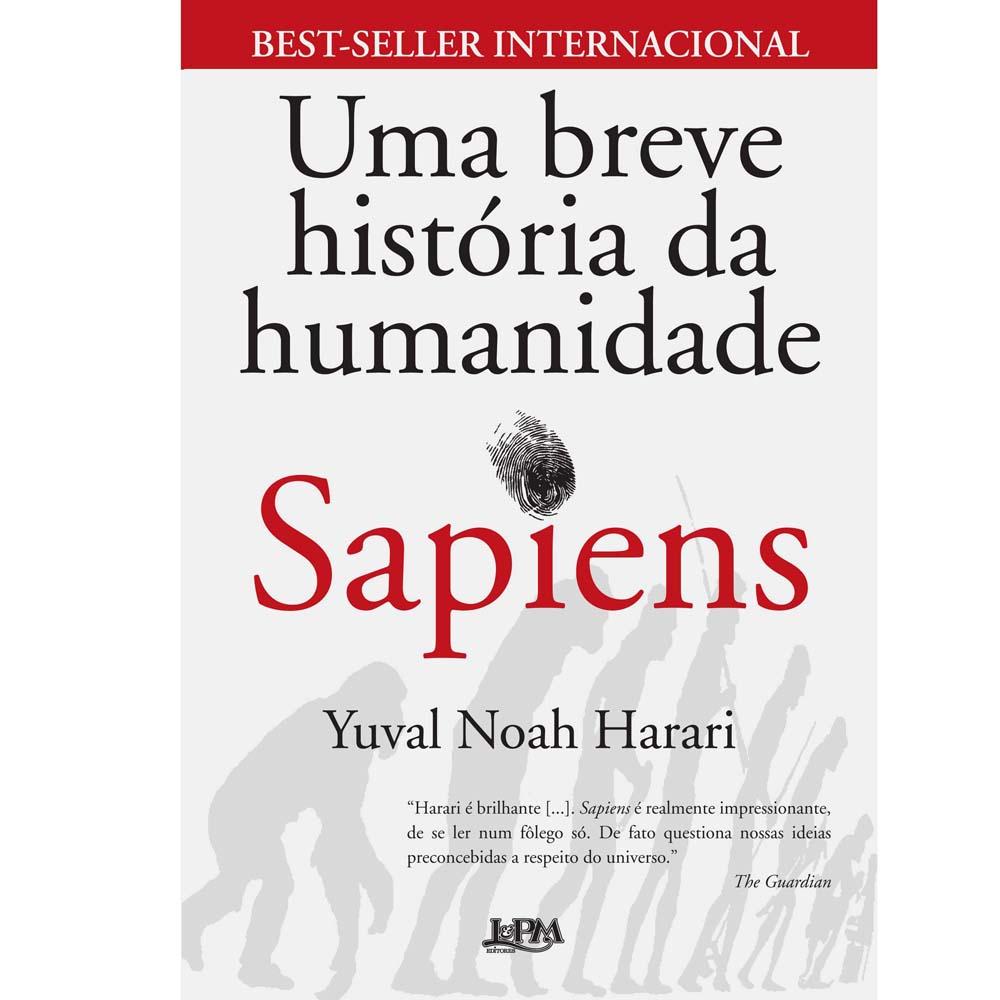 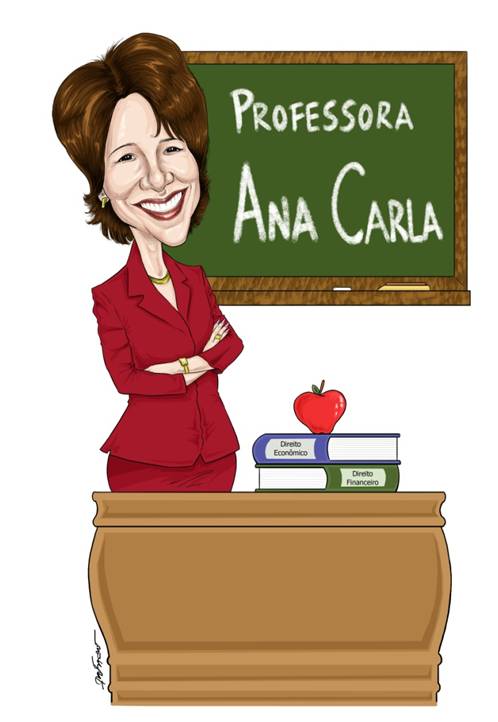 OBRIGADA!



acb@usp.br
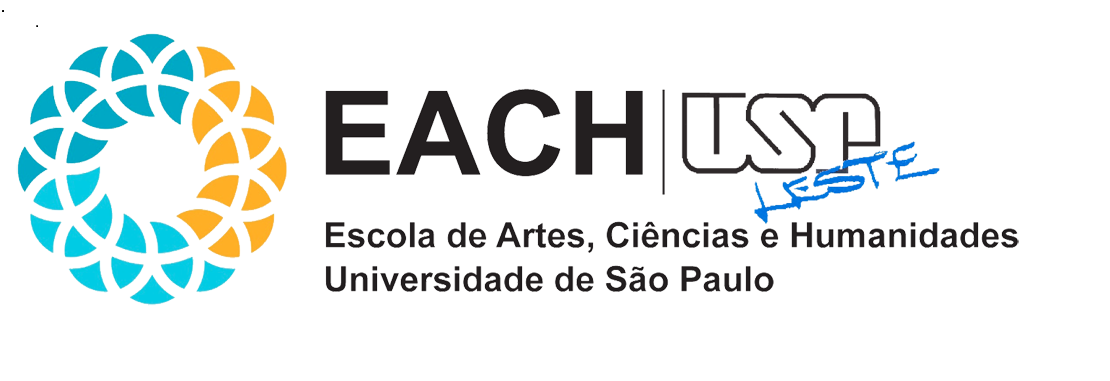